Бишкек шаарындагы У.Абдукаимов атындагы №8 орто мектебинин физика мугалими :Алмазбек кызы Жылдыз
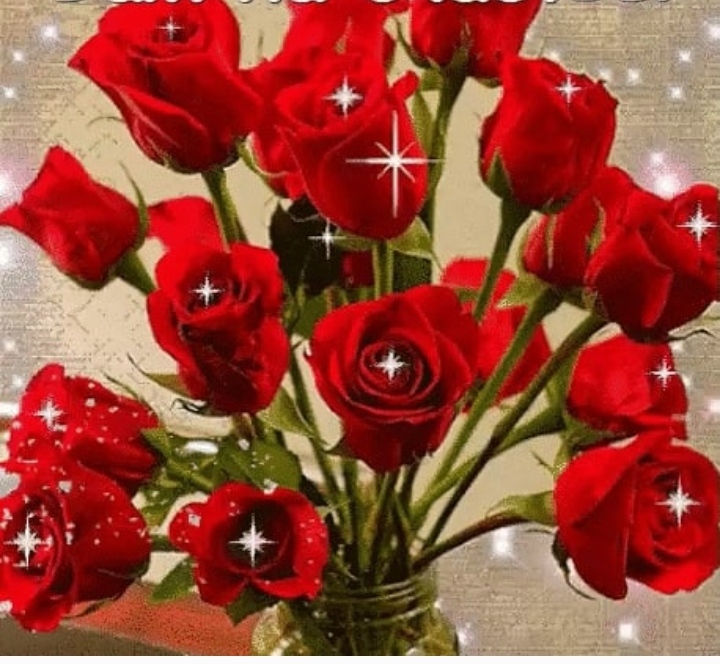 Саламатсыздарбы урматтуу эже агайлар!
Сиздерге
КаалАйм
Тема: Аралыктан окутууда окуучуларды психикалык педогогикалык жактан колдоо.
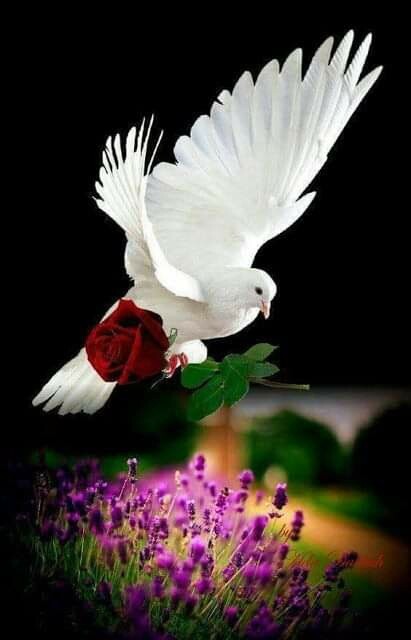 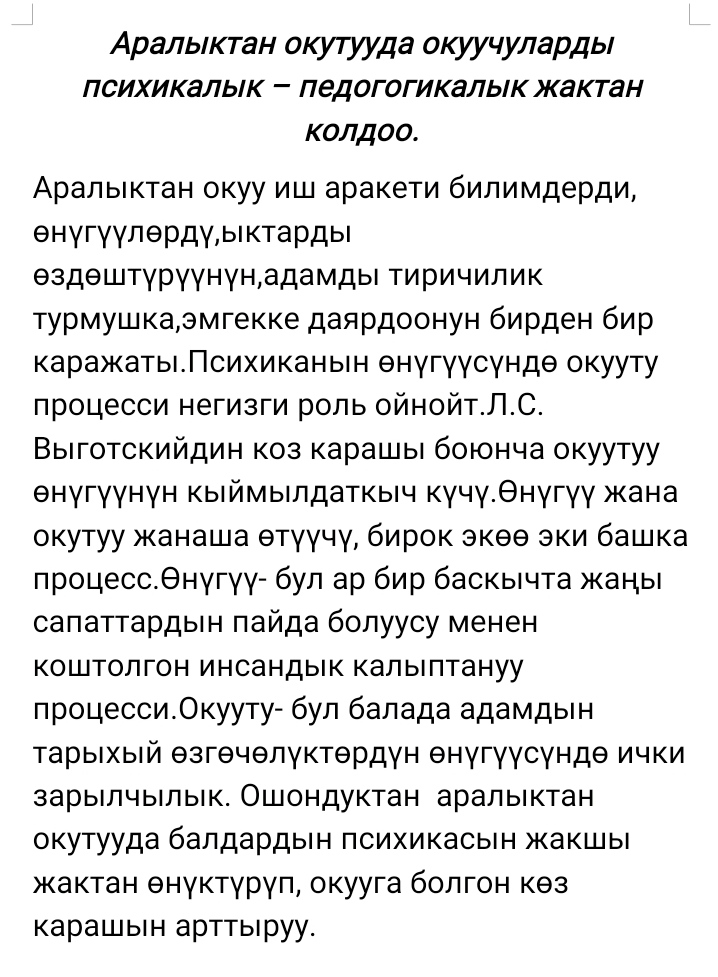 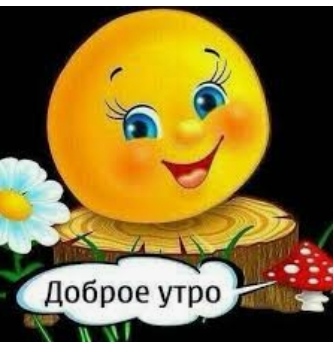 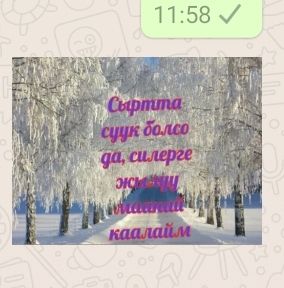 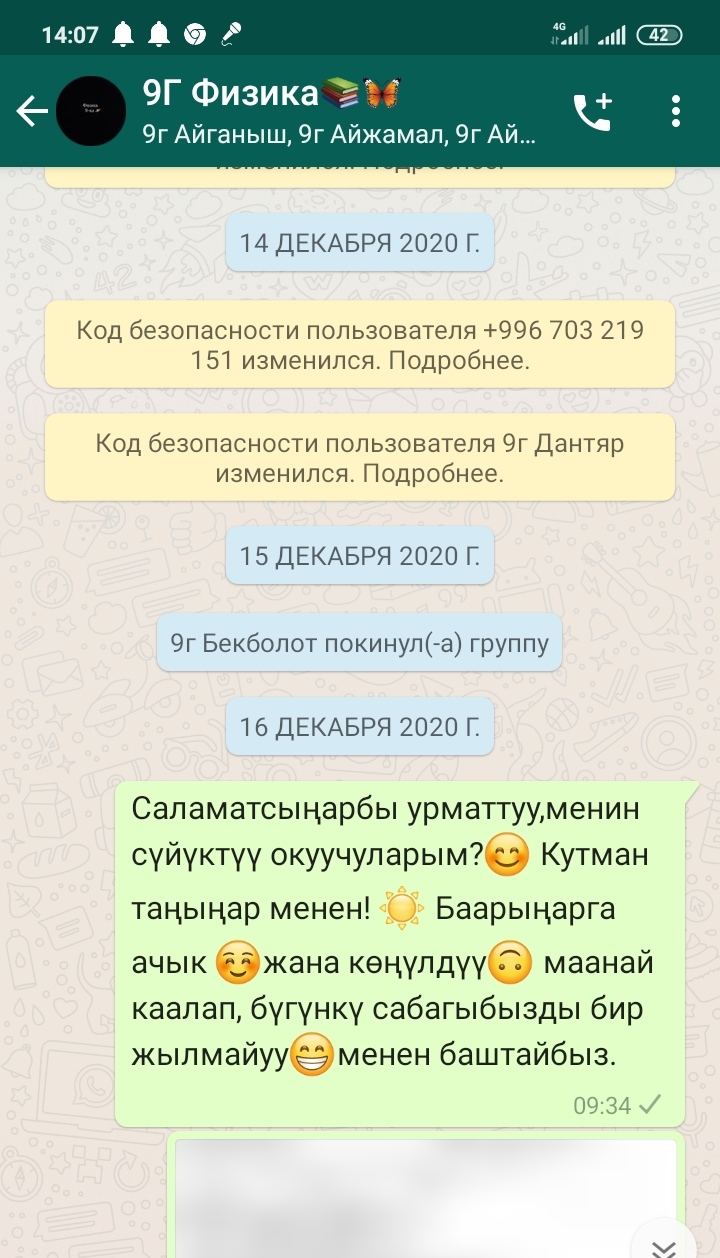 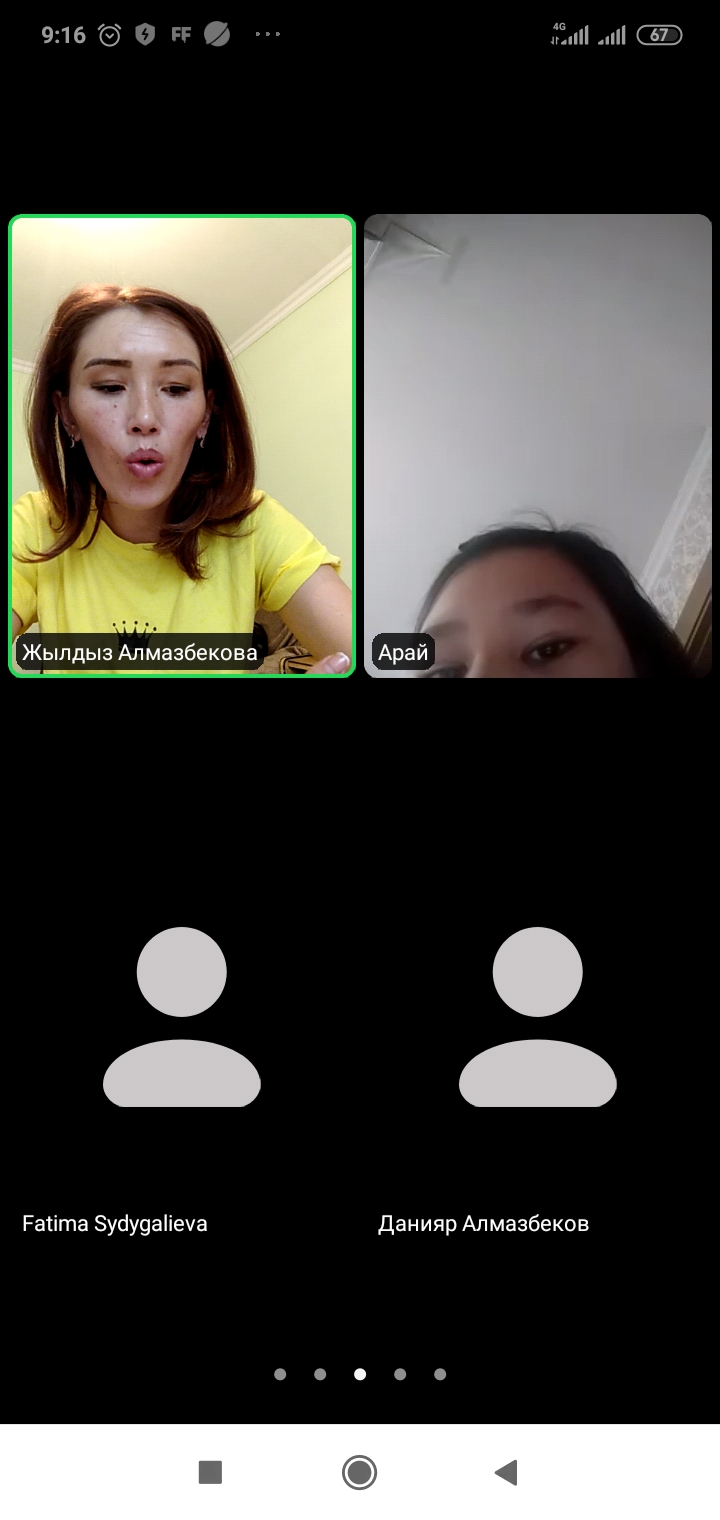 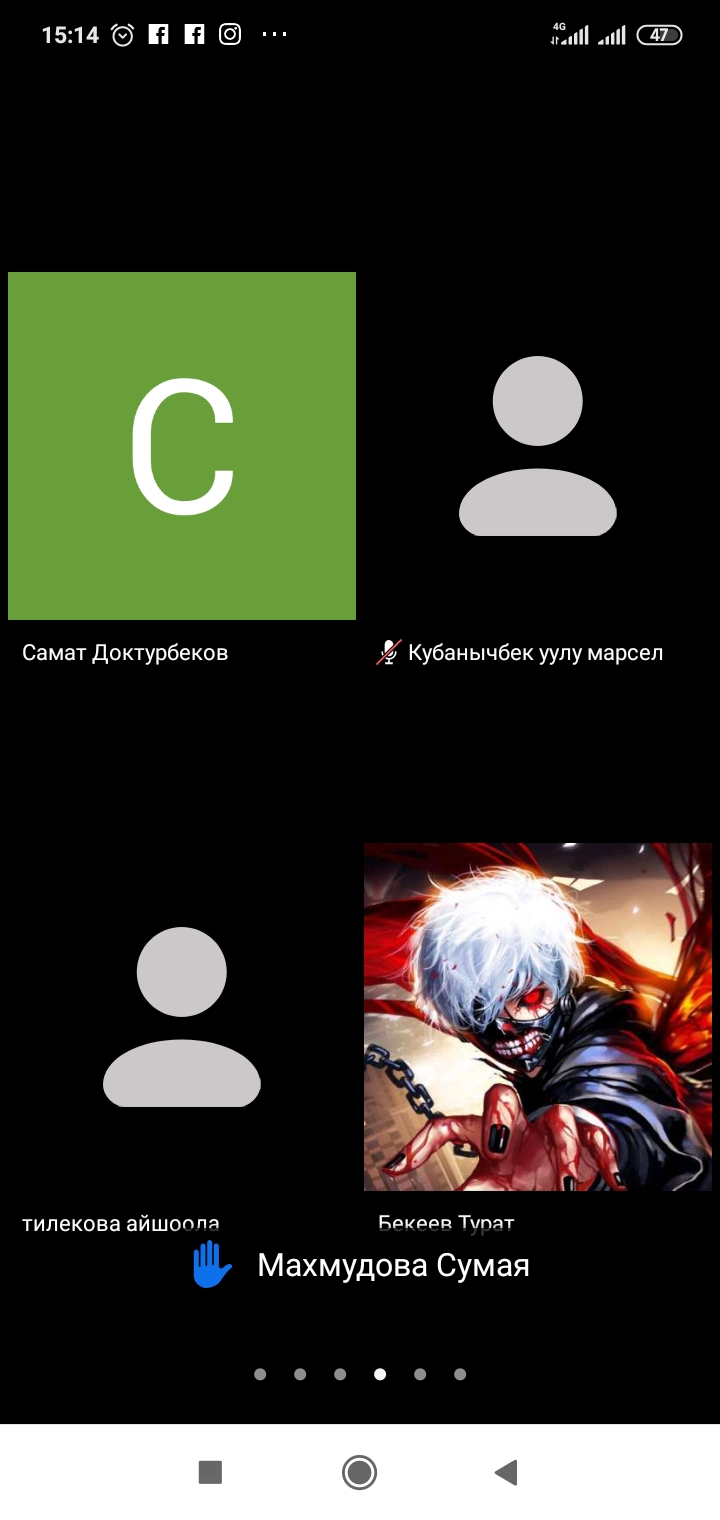 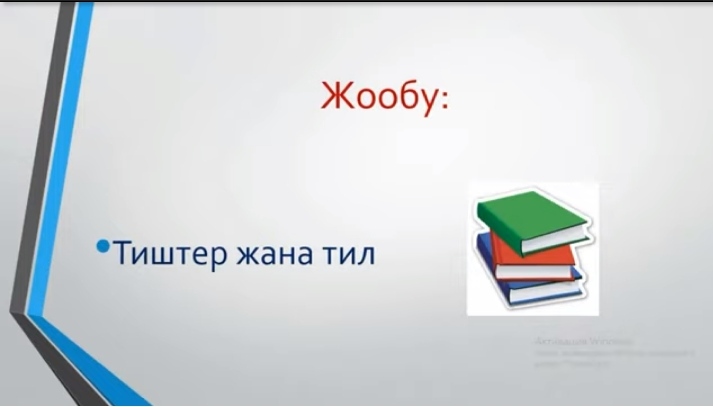 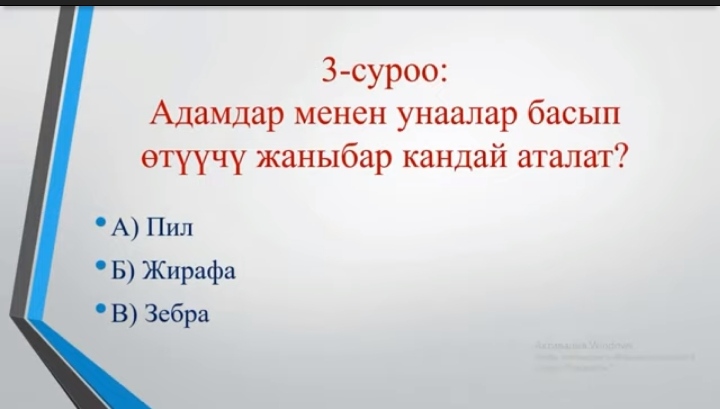 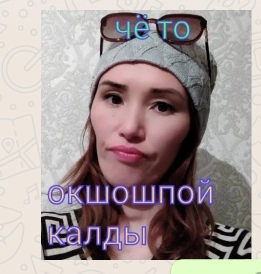 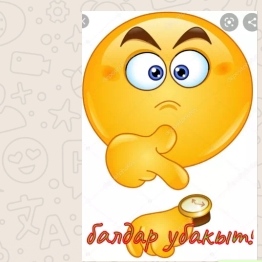 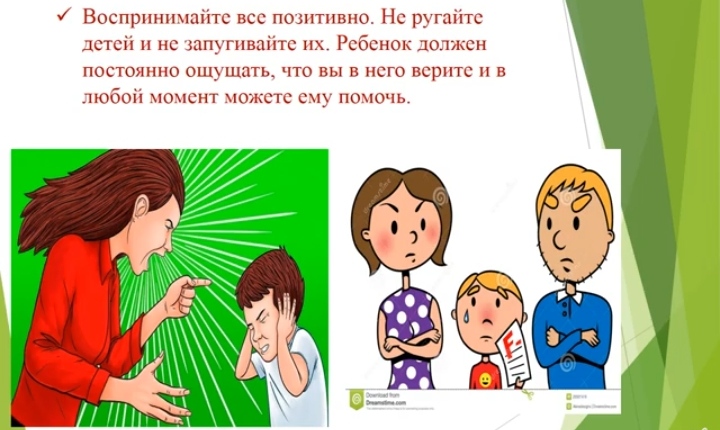 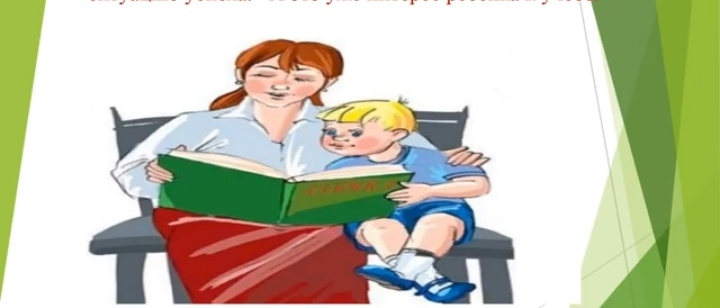 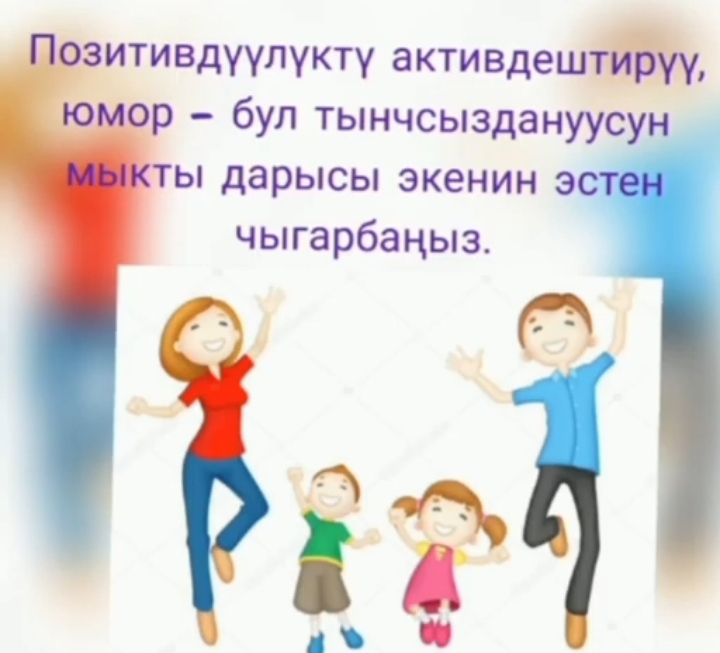 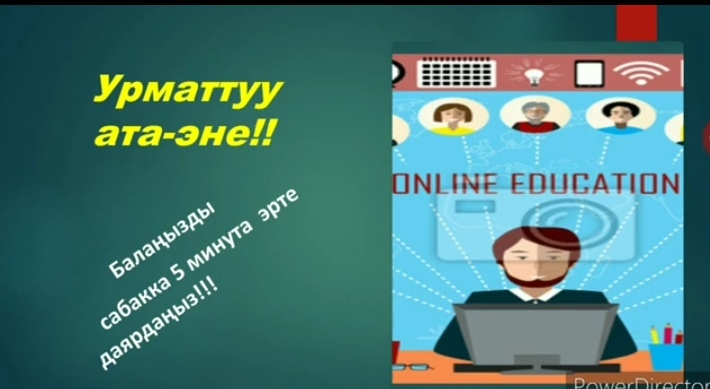